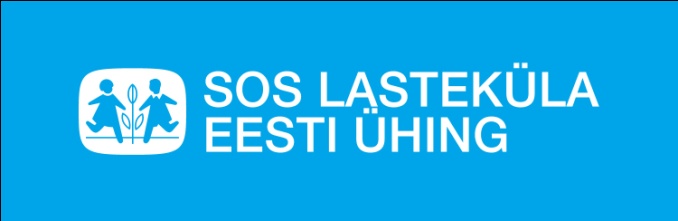 Жестокое обращение в приемных семьях: миф или реальность? Почему на эту тему необходимо говорить.
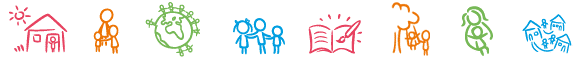 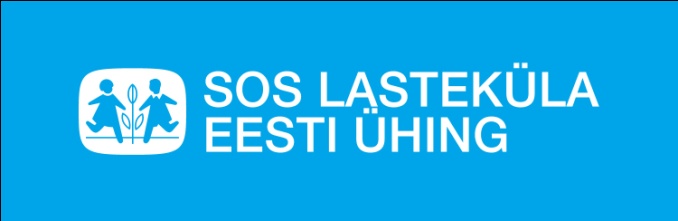 Конвенция прав ребенка
Один из основополагающих принципов КПП – право на жизнь, выживание и развитие ребенка (ст. 6) Развитие ребенка при этом должно рассматриваться, как всестороннее и максимально возможное в том числе и ликвидация любых факторов, которые могут повлиять на чувство собственного достоинства, безопасность и тд. 

КПП – запрещает жестокое/ненадлежащее обращение в отношении
            детей (ст. 19)
3.         Также требование к безопасной среде воспитания призывают и Руководящие
             принципы ООН по замещающей опеке.
Помимо этих требований и КПП и Руководящие указания в достаточной степени
             обращают внимание на необходимость подбора подходящей формы
             замещающей опеки конкретному ребенку и  естественно подходящей семьи.


Положения Конвенции означают, в том числе, и то, что государства-участницы должны делать все возможное для того, чтобы предотвращать случаю жестокого обращения в отношении детей и создать адекватную систему реагирования на случаи возможного жестокого обращения.

Там, где в государстве нет своего местного законодательства направленного на решение таких проблем необходимо исходить их положений конвенции.
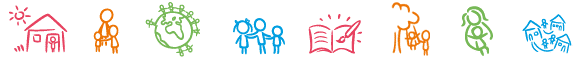 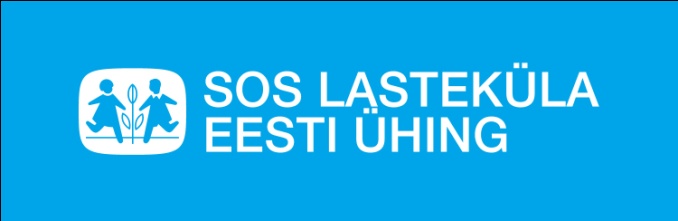 Что такое жестокое/ненадлежащее  обращение?
Физическое насилие, т.е причинение физической, даже незначительной боли, в том числе и физические наказания, какие бы «заслуженные» они не были.
Эмоциональное или психологическое насилие – в том числе угрозы и запугивания, унижение и сравнение с другими детьми. (Также любые наказания, которые угрожают психическому и эмоциональному здоровью ребенка).
Сексуальное насилие.
Оставление основных нужд и потребностей ребенка без внимания (образовательные, медицинские, физические и эмоциональные нужды), а также гиппер-опека!
Зачастую, в отдельный вид ненадлежащего обращения выделяют нарушение приватности ребенка и конфиденциальности.  В Эстонии данное требование прописано в Законе о защите личных данных и касается в первую очередь отношений ребенок-средства массовой информации, включая социальные и так далее.
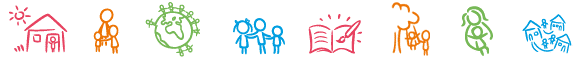 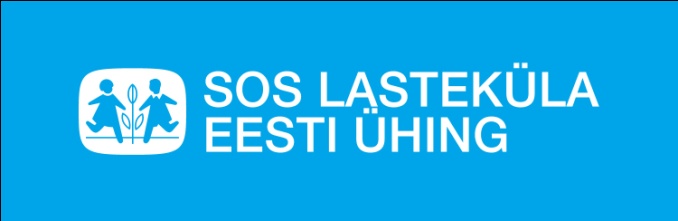 Что такое жестокое/ненадлежащее  обращение?
Не важен мотив: специально или случайно
Взрослый – ребенок  и ребенок – ребенок (ребенок-взрослый). Взрослый в данном случае может быть как приемный родитель, так и биологический или третье лицо. 
Активное действие или бездействие
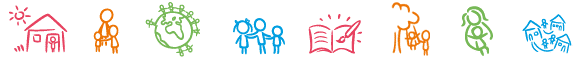 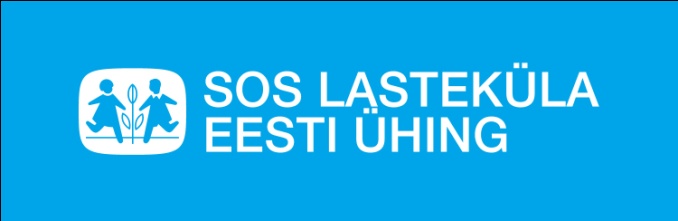 Эстония
Закон об охране детства (19.11.2014), ст. 24. Запрещает любые виды жесткого обращения, а также отдельно выделяет физические наказания как вид физического насилия. Определяет как лого ребенок может находится вне семьи без решения суда, обязывает сообщать каждого о ребенке нуждающимся в помощи, предъявляет требования к профессионалам и добровольцам, работающими с детьми.

Закон о социальной защите предъявляет требования к приемным родителям и членам их семей. Ограничивает максимальное количество детей в семье – 4, включая собственных)

Закон о семье определяет кто может стать опекуном ребенка. 

На государственном уровне применяются (оплачиваются) программы призванные предотвращать жестокое обращение: Невероятные годы (дети в возрасте 2-8 лет и дополнительная программа для детей 6-12 лет) и MDFT терапия – для тех подростков, кто уже ошибся. Направленны в первую очередь на тех детей, кто еще воспитывается в биологических семьях, однако применяются и для приемных семей. В обеих программах важно, что ребенка воспитывал постоянный человек так как необходимо добиться постоянства. 

Обязательное обучение для приемных семей: PRIDE
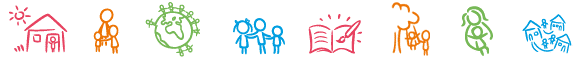 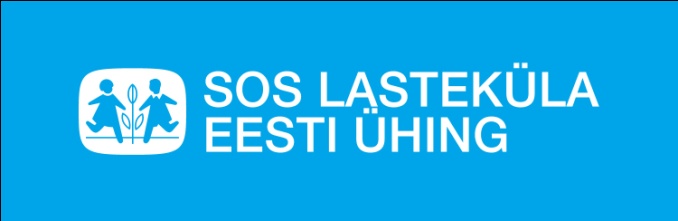 PRIDE
А. Подготовительная программа (для тех, кто только собирается стать приемным родителем). Обязательное обучение. 9 модулей. Тема жестокого обращения проходит через несколько модулей: Поддержание развития ребенка: дисциплинирование; справляемся с изменениями (сексуальное насилие); развитие ребенка.
Б. Основная программа (для тех, кто уже воспитывает ребенка). Не обязательное обучение! 8 модулей. Отдельно выведен модуль по предотвращению жестокого обращения.
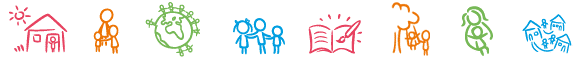 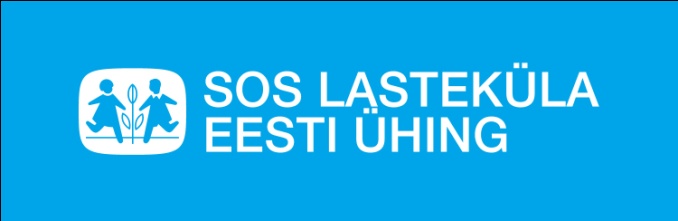 Система защиты ребенка в Эстонии
Система защиты ребенка – многоуровневая и частично децентрализованная: 
местное самоуправление (работник охраны детства – он же выполняет роль опекуна и осуществляет надзор за приемной семьей, он же управляет случаем). 
Департамент социального страхования, отдел защиты ребенка имеет 4 региональных представительства. В их компетенции помогать решать тяжелые случаи, усыновление, приемные семьи и услуги им, а также надзор за действиями местного самоуправления. 
Институт развития здоровья – обучение. 
Министерство социальных дел – политика и программы развития.
Предоставление услуг делегировано партнерам, но за качеством услуг осуществляется надзор.
В системе опеки все больше внимания уделяется консультированием с молодыми людьми, имеющими необходимый опыт.
Детский омбудсмен
Междисциплинарное сотрудничество: социальная сфера, образовательная, юстиция.
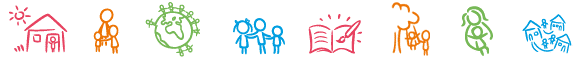 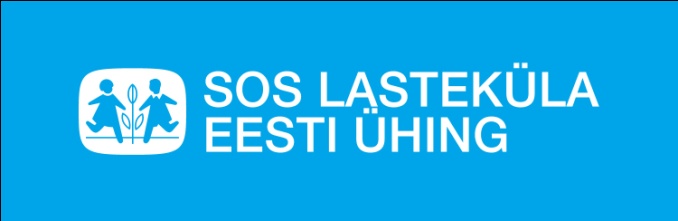 Почему эта тема важна в приемных семьях?
Считается, что 90% родителей в качестве модели воспитания ребенка используют ту модель, которую по отношению к ним использовали их родители. 
Из оставшихся 10%, только 25% обращаются к специалистам (книги и курсы). (Кэролин Вебстер Страттон)
Дети попадающие под опеку в большинстве своем пережили ненадлежащее обращение и не видели иной модели взаимоотношения со взрослыми. Дети попадающие под опеку – дети пережившие травмирующий опыт – они нуждаются в подходящей ненасильственной, заботливой среде воспитания в которой им помогут пережить травмирующие опыты, уважительно относятся к правам ребенка и поспособствуют всестороннему развитию. (Clough, Bullock, Ward, 2006)
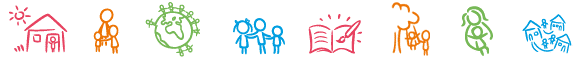 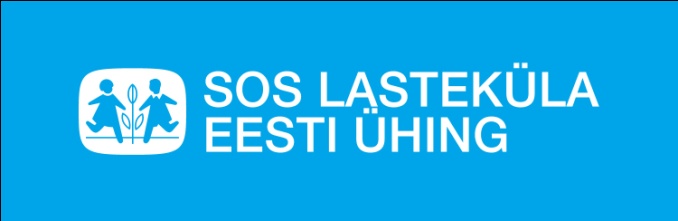 Почему эта тема важна в приемных семьях?
Кто эти дети под опекой в Эстонии?
Социальные сироты (неблагополучные семьи, в основном по причине алкоголизма, жестокого обращения по отношению к детям, оставление нужд ребенка без внимания)
Многие жертвы сексуального насилия (по неподтвержденным данным примерно 50% детей)

Необходимо учитывать историю ребенка, чтобы максимально предотвратить жестокое обращение.
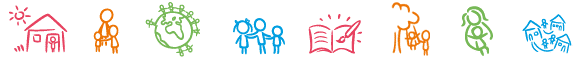 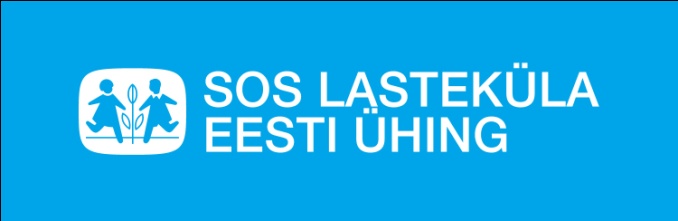 Исследования
Исследования, касающиеся ненадлежащего обращения в отношении детей под опекой?
       - данных практически нет
       - дети зачастую не сообщают о таких случаях:
          а) не знают, что так не должно быть
          б) привычное дело – не обращают внимания
          в) лучше так, чем, то что раньше
          г) не верю, что что-то изменится. Никому не доверяю

Ненадлежащее обращение в биологических семьях: чаще всего в данных исследованиях отражается ситуация  только с физическим жестоким обращением. Эмоциональное насилие не попадает в исследования. 
    
Для того, что бы знать как помочь детям необходимо знать, что на самом деле происходит!
Система предотвращения жестокого обращения не будет эффективной, если мы не спросим у детей, что поможет им решиться рассказать о своих проблемах!
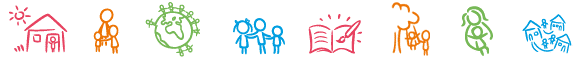 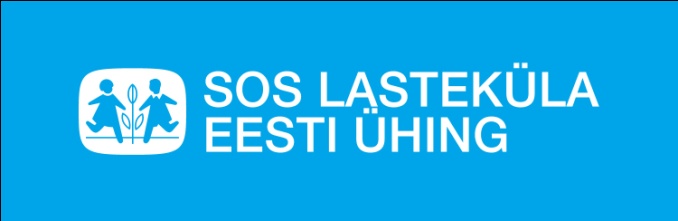 Работник охраны детства – отношения с ребенком
Работник охраны детства – этот тот человек, кто мог бы создать доверительные отношения с ребенком:
      - руководит случаем, составляет план
         развития ребенка.
      - 2 раза в год должен встречаться с 
        ребенком, общаться может чаще. На
        практике, ребенку дают номер телефона, 
        куда он может звонить при необходимости.    Многие дети пользуются такой возможностью и действительно обращаются за помощью. 
Однако, не всегда это сотрудничество имеет место. Работник охраны детства, зачастую остается не самым приятным человеком, так как именно разлучил ребенка с семьей.
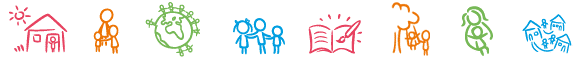 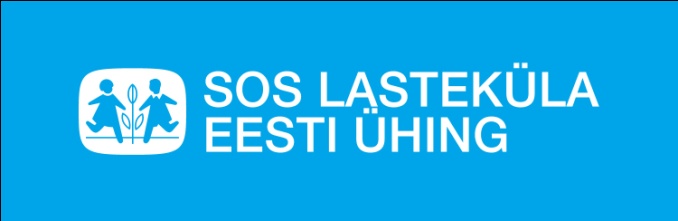 История Анны
Семья очень хотела взять ребенка на воспитание или даже усыновить
Решение принятое сердцем
Высокие ожидания/завышенные
Недостаточная подготовка и поддержка
Выгорание
Недостаточный надзор (в том числе из-за того, что семья была достаточно известная и состоятельная – хорошее положение в обществе).
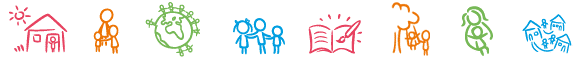 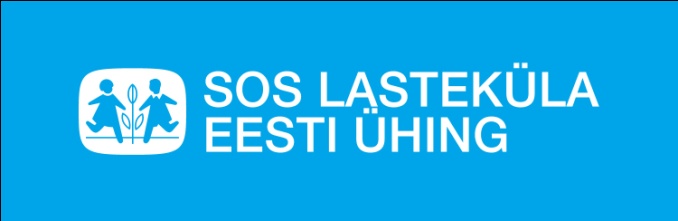 Что необходимо для эффективной защиты детей от жестокого обращения
Приемные семьи должны проходить тщательную проверку ДО того, как к ним поступит ребенок. Особенно важно выяснить мотивы семьи и имеющийся опыт воспитания детей или то, как воспитывали их самих. Также эмоциональное состояние приемных родителей.
Обучение семьи, должно включать в себя целый ряд аспектов, включая то, что касается особенностей поведения травмированного ребенка, позитивное родительство, психическое здоровье родителя и ребенка, ненадлежащее обращение и его предотвращение.
Ребенку необходимо подбирать ту семью, которая ему подходит! (не наоборот)
Количество детей в семье должно быть ограничено.
Семья должна получать всестороннюю помощь и поддержку и такая помощь должна быть доступна легко и быстро. (консультирование, супервизии, дополнительное обучение, менторство и консультирование основанное на личном опыте.
Не смотря на то, что приемные семьи в большинстве своем желают помочь детям и делают это от чистого сердца, необходимо развивать с ними здоровое сотрудничество и в то же самое время систему мониторинга за тем, что в семье происходит.
Помимо приемного родителя у ребенка должен быть человек, кого он знает и доверяет (специалист охраны детства например), и с кем он мог бы поделиться своими проблемами при необходимости.
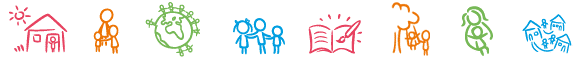